Satisfiability modulo theories Part 2Neural Theory Solvers
Verifying cyberphysical systems

Sayan Mitra
mitras@illinois.edu
Today
SMT
Decision procedure for Linear Real Arithmetic
Simplex Algorithm [Dantzig 1947]
Next week: Verification of Neural Networks
Reluplex [Katz et al 2017]
References
Lectures on SMT from Clark Barrett
Book: Introduction to Neural Network Verification by Aws Albarghouthi
Book: Decision Procedures by Daniel Kroening  and Ofer Strichman
SMT
Theory solvers/decision procedures
boolean skeleton of problem
literals/formula in 
real arithmetic
Arithmetic
Bitvectors
Core
DPLL
Difference logic
…
Uninterpreted functions
assertions
solution or 
counterexample
DPLLT: DPLL modulo theories
How can we extend DPLL to handle formulas over other theories like 
Difference Logic (DL)
Linear Real Arithmetic (LRA)
Uninterpreted functions (UF)

Idea: Start with a Boolean abstraction (or skeleton) and 
incrementally add more theory information 
until we can conclusively say SAT or UNSAT
Example: DPLLLRA
Arithmetic
Bitvectors
Core
DPLL
Difference logic
…
Uninterpreted functions
[Speaker Notes: Theory solver takes care of conjunctions and DPLL takes care of disjunctions
DPLL Lazily learns more facts about the theory, refining the abstraction until it can decide STA or UNSAT]
Arithmetic
Bitvectors
Core
DPLL
Difference logic
…
Uninterpreted functions
Linear Real Arithmetic
Reference : Introduction to Neural Network Verification by Aws Albarghouthi
Decision Procedure for Linear Real Arithmetic
[Speaker Notes: Dantzig realized that one of the unsolved problems that he had mistaken as homework in his professor Jerzy Neyman's class (and actually later solved), was applicable to finding an algorithm for linear programs.
From: https://en.wikipedia.org/wiki/George_Dantzig#Mathematical_statistics 
In 1939, a misunderstanding brought about surprising results. Near the beginning of a class, Professor Neyman wrote two problems on the blackboard. Dantzig arrived late and assumed that they were a homework assignment. According to Dantzig, they "seemed to be a little harder than usual", but a few days later he handed in completed solutions for both problems, still believing that they were an assignment that was overdue.[4][6] Six weeks later, an excited Neyman eagerly told him that the "homework" problems he had solved were two of the most famous unsolved problems in statistics.

story persisted in the form of an urban legend and as an introductory scene in the movie Good Will Hunting.[6]]
Decision Procedure for Linear Real Arithmetic
Transforming to Simplex Form
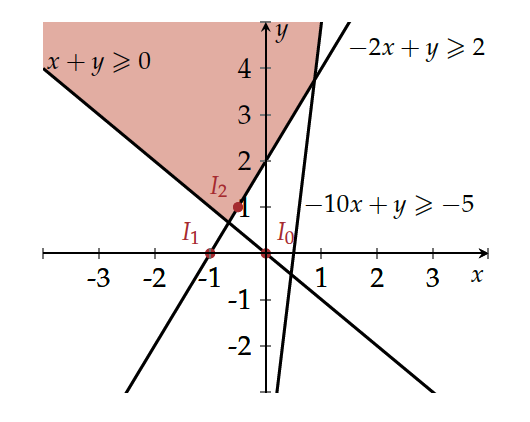 Simplex (Informal)
Variable naming and ordering for Simplex
Simplex (Formal) 1
Simplex Algorithm: DP for LRA
Simplex Algorithm: DP for LRA
Example
Example continued
Example continued 2
Why is simplex correct?
Unsatisfiable example
Summary and Takeaways
Satisfiability modulo theory solvers use theory solvers and DPLL to check satisfiability of formulas in other theories
DPLL takes care of disjunctions
Theory solvers take care of conjunctions

Simplex or more generally Linear programming (LP) solvers is a theory solver for linear real arithmetic
Simplex algorithm solves LP by incrementally fixing the bounds of basic variables

Next time Reluplex